Defining Global Competence:Finding the right metrics
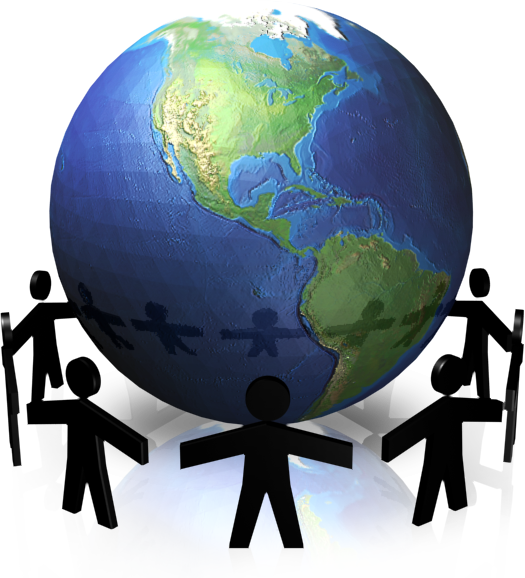 Julie Fesenmaier | Kim Cahill | Arvind Phatak Temple CIBER


Title VI 50th Anniversary ConferenceMarch 19, 2009 | Washington, D.C.
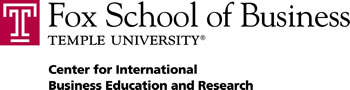 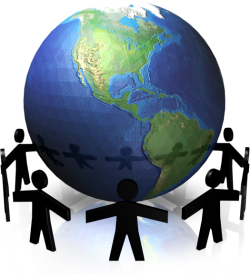 Stakeholder Driven
Students
Faculty
Administrative Leadership
Temple University Faculty and Administration
Business and Community Leaders
Colleagues working on similar programs at other universities
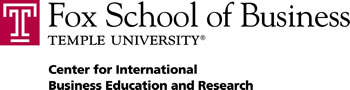 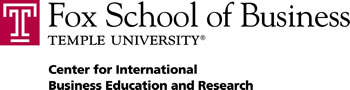 Global Leadership Pyramid
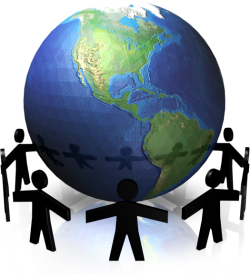 GlobalLeadership
Global Competence
Focus on the intersection ofbusiness skills, personality characteristics and the integration of complex thought processes.
Transformative Experience
Business Skills:  Academic/professional skills related to finance, management, economics, marketing, accounting and other business disciplines.
Defining Global Competence
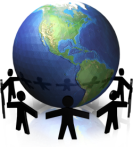 International Exposure
Diversity of experience
Live, study, work abroad
Travel
Emotional Intelligence
Culturally aware
Curious
Empathetic
Non - judgmental
Open minded
Global Competence
Awareness of a Greater World
Appreciation of how the U.S. fits into world
Global connectedness to people and issues
Knowledge of globalization
Mastery of subject area curriculum
Understanding world history, politics, religion
Communications Skills
Foreign language
Inter-cultural
Non-verbal
Verbal
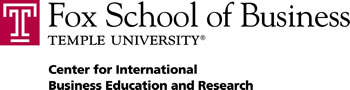 The Global Competence Metrics
Questions:
Language ability
Travel abroad experience
Understanding of host country business practice
Understanding of host country cultural attributes – history, politics, geography, current events, religion, food,  dress
Understanding of globalization and its effects
Comfort level within a different environment
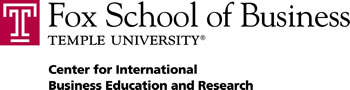 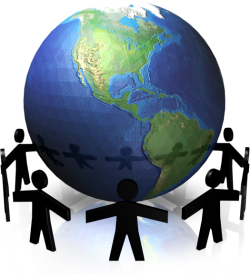 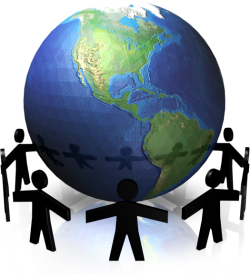 Sample Questions
5-Point Scale
I am interested in world history.
I am interested in learning more about my own culture.
I am curious about global current events.
I am comfortable interacting with people from other cultures.
I understand the economics of globalization.
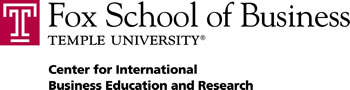 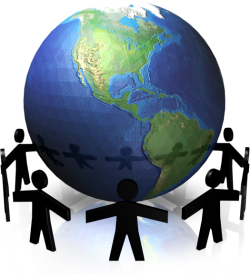 More Questions
5-Point Scale
Multinational organizations should be concerned with global poverty.
I am comfortable visiting a new country.
I understand the implications of global poverty.
I believe global business practice impacts my home country.
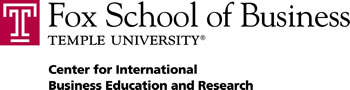 More Questions
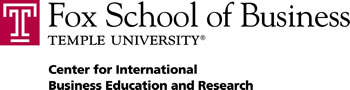 How comfortable will you be with the following? (5-Point Scale)
Getting around the city in which you will be studying.
The local food.
Interacting with local merchants.
Meeting new people.
Encountering  poverty in your host country.
Visiting a highly populated city.
Collaborating with people from a different country.
Overall cultural differences between your home country and host country.
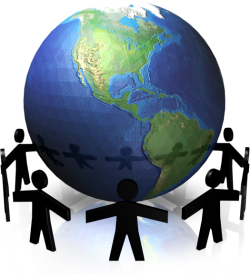 A
A  Few More Questions
How much do you know about the culture of your host country?  
How comfortable are you working with people from other cultures?
How much do you know about international business practice in general? 
How much do you know about the business practices in your host country?
How confident are you in your ability to interact within the international business community? 
When you are interacting with people from different countries and cultures, can you adapt to new situations? 
How important is speaking another language?
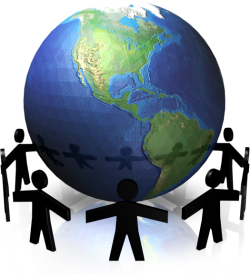 10 – Point Scale
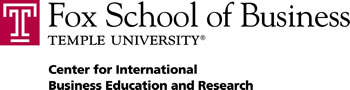 The Global Competence Surveys
Pre and Post Travel Abroad Surveys
Students
Faculty
Student Program Evaluation
Program Evaluation for Business and Community Leaders
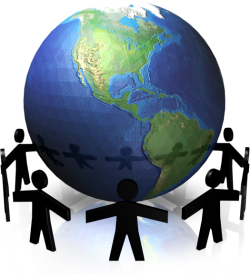 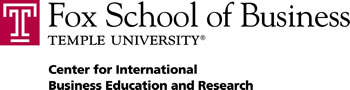 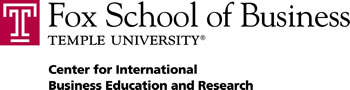 Directions in Evaluation:
Defining Global Competence
Improving our understanding of Temple CIBER’s audience;

Creating a definitive measure of global competence.
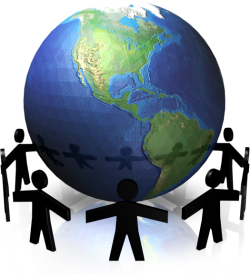 Questions?


juliefes@temple.edu • kcahill@temple.edu •phatak@temple.edu
Temple University | Fox School of Business
Center for International Business Education and Research
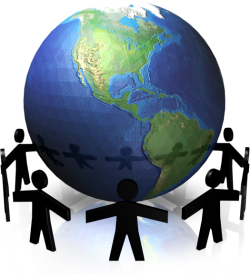